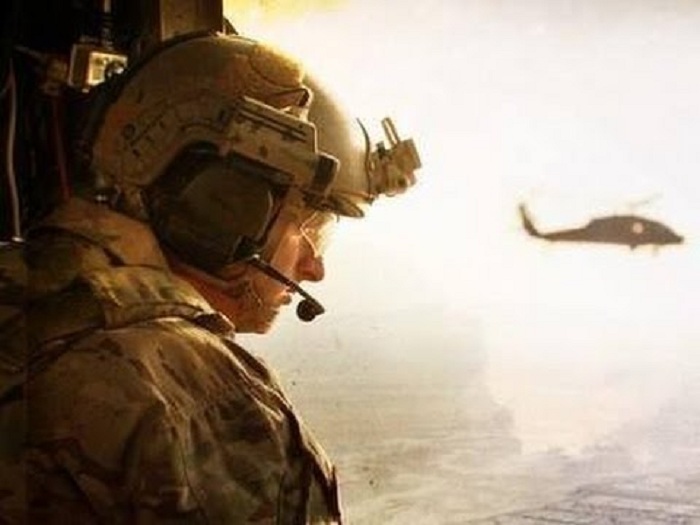 THE RESCUE COMPANY 1
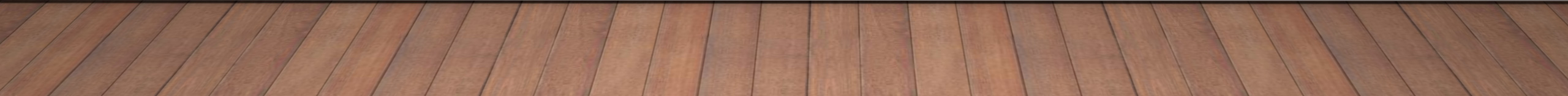 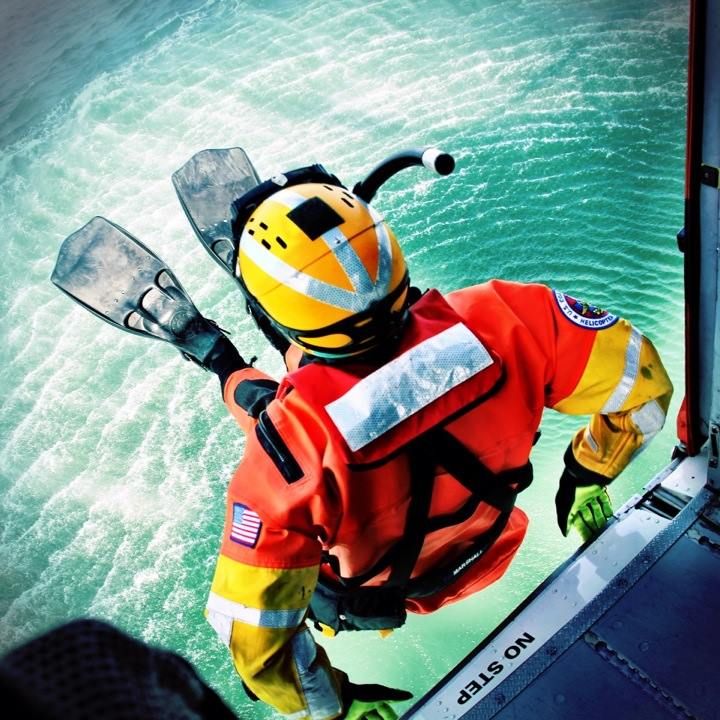 Helicopter rescue swimmerHelicopter Rappel part 2
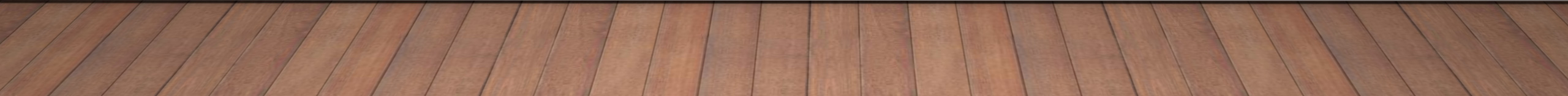 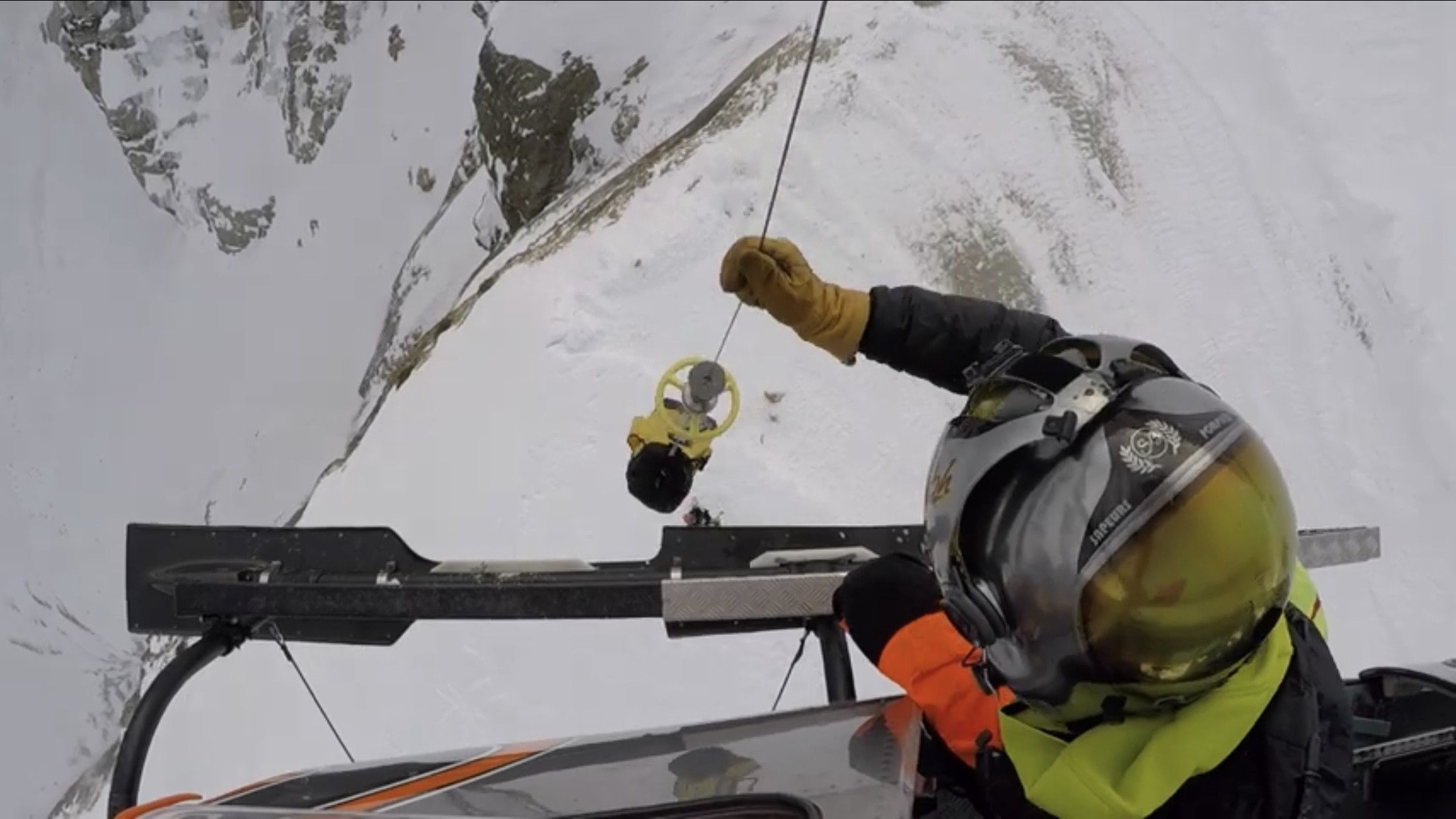 Rescue Rope Setup
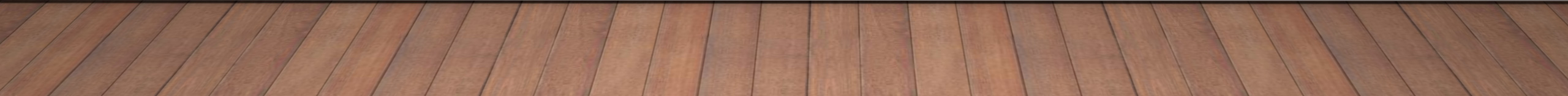 Rescue Rope Setup
The rescue rope setup is an optional method used to lower the rappeller if he becomes entangled. It is used with the self-equalizing setup and the pre­ equalized cordelette.
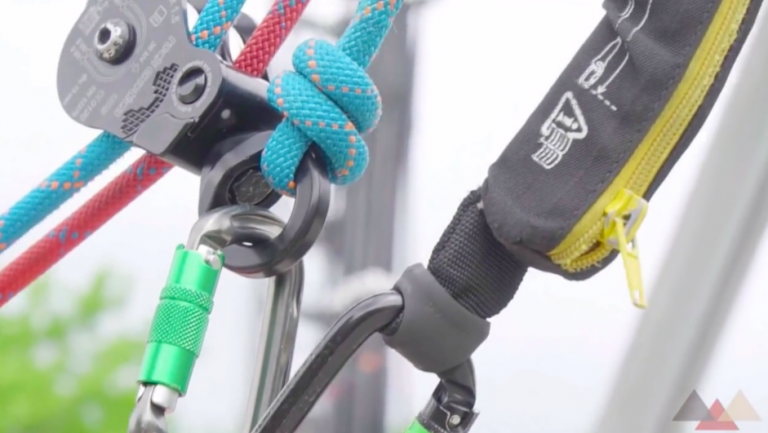 Rescue Rope Setup
The rescue rope must be the same or within 2mm difference of the rappel line
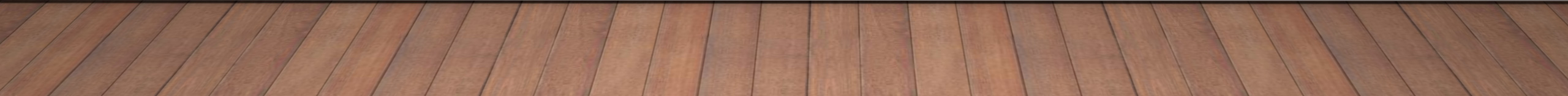 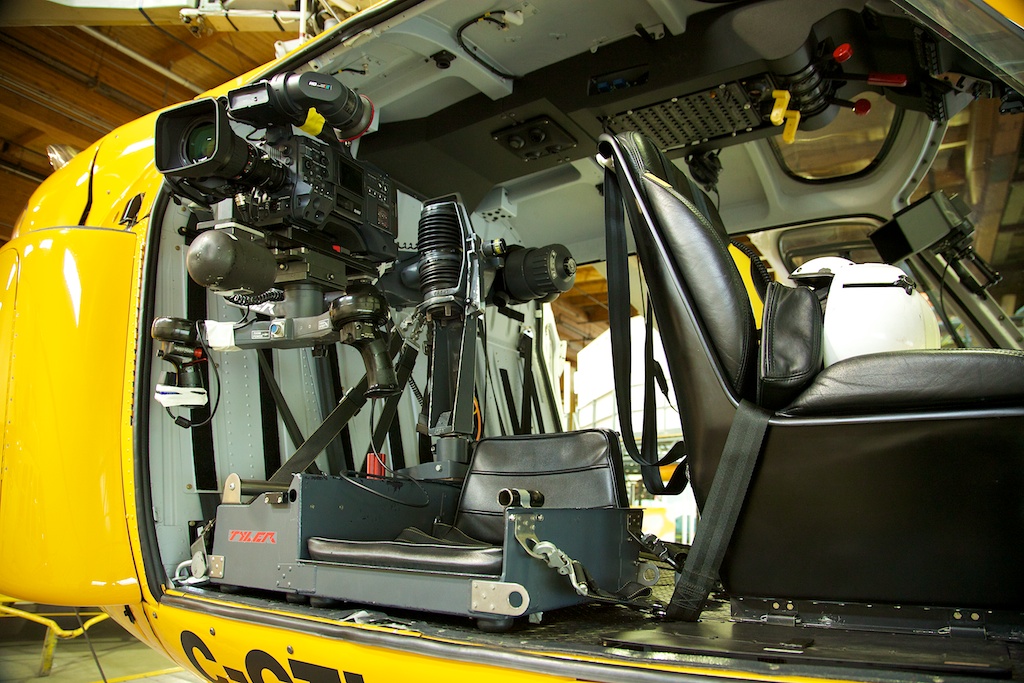 Rigging procedures for attachment of the rescue rope to the equalizing
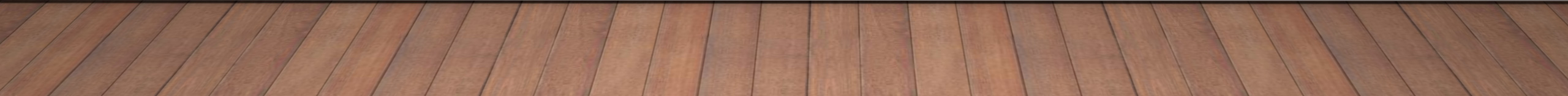 Rigging procedures for attachment of the rescue rope to the equalizing
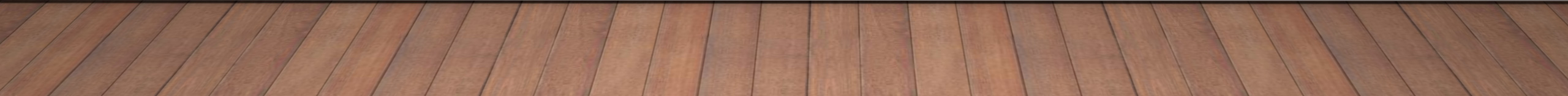 Rigging procedures for attachment of the rescue rope to the equalizing
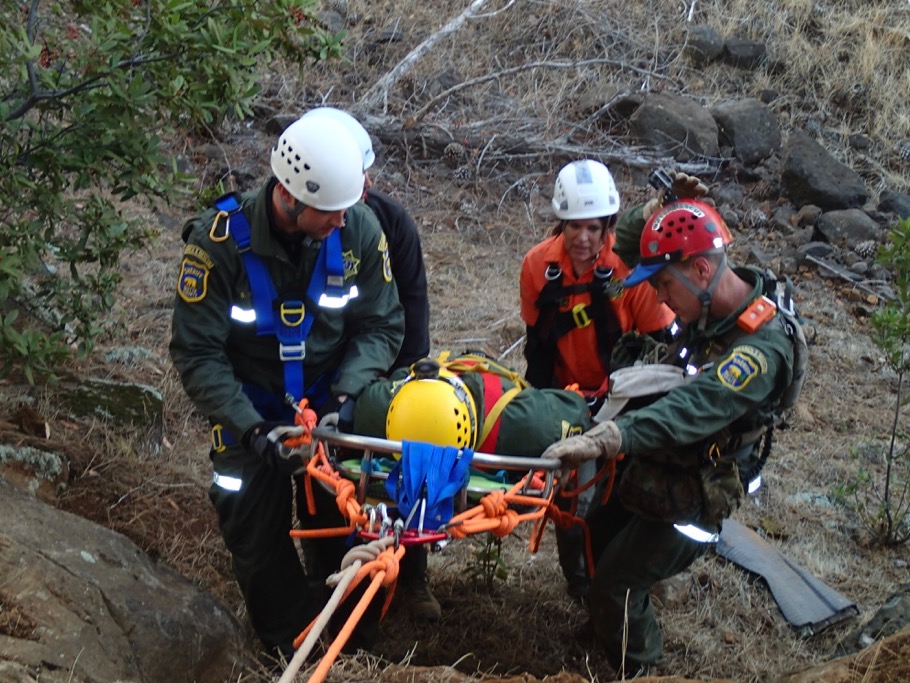 Rigging procedures for attachment of the rescue rope to the equalizing
Tie a releasable knot system on the 1OK attach­ ment carabiner using the rescue rope. 
The releasable knot is tied with a munter hitch, a mule knot, and an overhand knot.
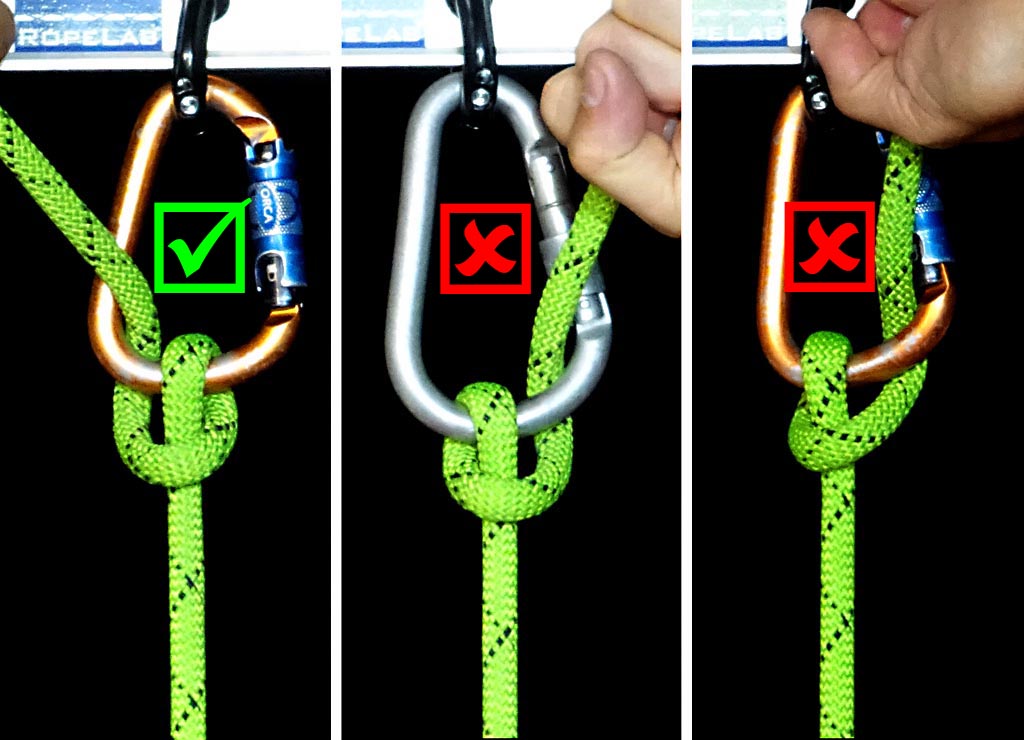 Rigging procedures for attachment of the rescue rope to the equalizing
Load the munter hitch to the correct position before the mule and overhand knots are tied. The mule and overhand knots are tied to the running end (rappel side) of the rope.
Rigging procedures for attachment of the rescue rope to the equalizing
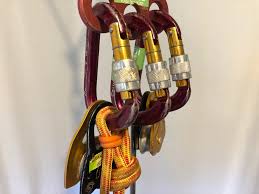 Ensure the carabiner with the releasable knot is in line with the rappel and not at an angle.
Rigging procedures for attachment of the rescue rope to the equalizing
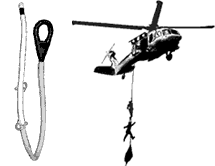 Tie a figure eight on a bight to the standing end of the rescue rope and attach to a hard point in the aircraft. 
This prevents the rescue rope from being fed through completely when lowering the rappeller.
Rigging procedures for attachment of the rescue rope to the equalizing
Gain control of the standing end of the rescue rope, remove the overhand knot and pull on the rescue rope to release the mule knot. 
Slowly lower the rappeller to the ground. The crew chief or assistant HRST master must call out the remaining distance to the ground.
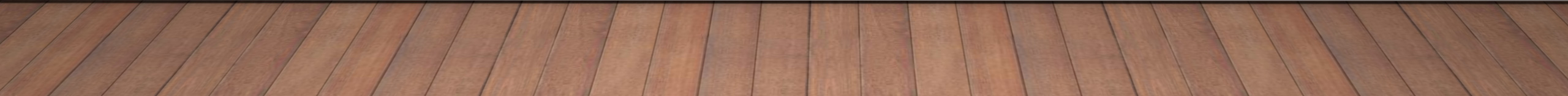 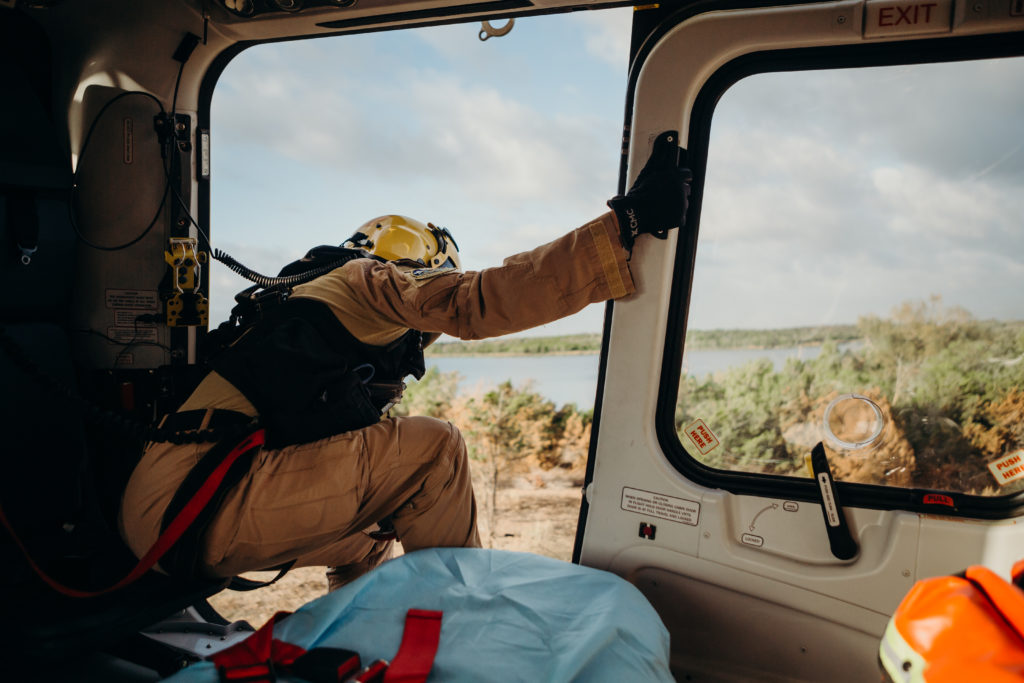 Hook Up
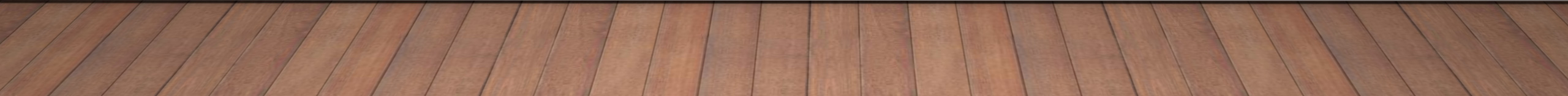 Hook Up
The rope master reaches down and grabs the running end of the rope with his left hand.
The rope master calls the roper forward.
The roper faces the HRST master and places his left hand on the HRST master's right shoulder.
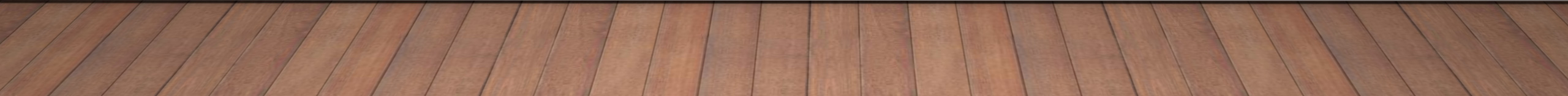 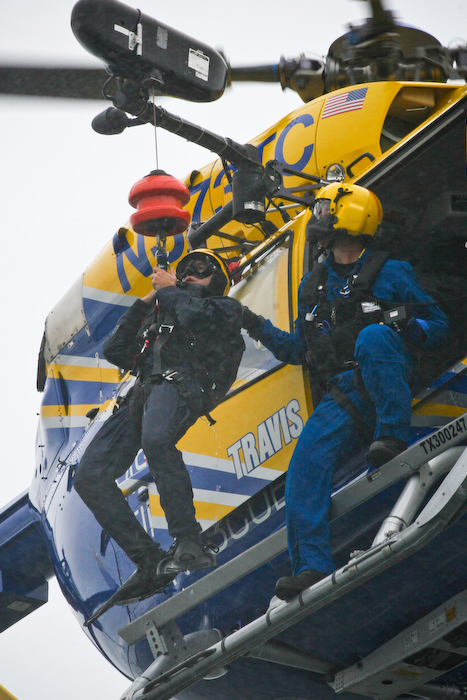 Hook Up
The rope master instructs the roper to grab the running end of the rope (right hand, palm down, thumb toward body) just below the HRST master's left hand. This acts as the roper's brake hand.
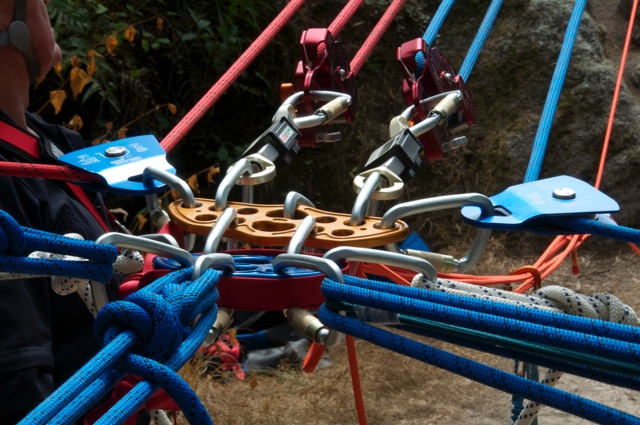 Note
A left-hand wrap for the left-handed rappel is not authorized. All ropers will brake with the right hand.
Hook Up
The roper places the running end of the rope in the small of his back.
The HRST master takes the standing end of the rope and snaps it down into the carabiner, wraps that end around the bottom (solid end) of the carabiner, and snaps it down into the cara­biner again.
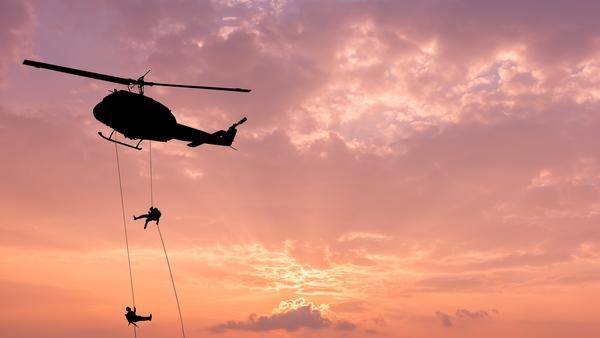 Warning
Should the rope be wrapped from the running end rather than the standing end, the rappel system will fail and serious injury may occur.
Hook Up
The carabiner gate is then locked shut.
The rope master instructs the roper to lean back and test the brake.
Upon command from the rope master, the roper assumes the L-shaped position (feet shoulder width apart, knees locked, upper body bent slightly forward).
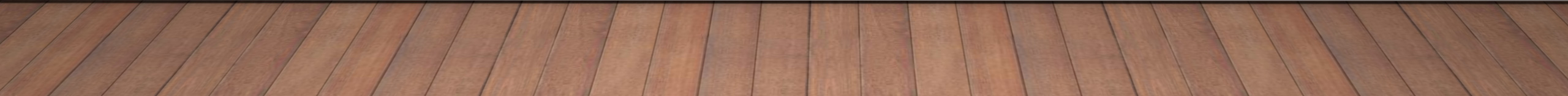 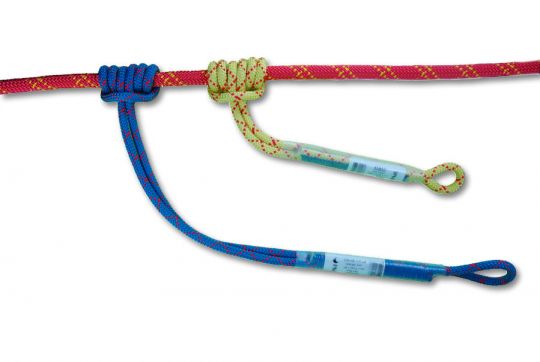 Hook Up
The rope master gives the command "Go."
The roper looks over his right shoulder, throws his right arm out to the side, and loosens his grip, which allows the rope to slide through his hand and allows him to descend.
Hook Up
The roper proceeds to rappel using his left hand as a guide hand on the rope between him­ self and the anchor point and his right hand as the brake.
The roper must ensure that all loose clothing near the carabiner is tucked in tightly to prevent it from becoming entangled in the carabiner.
Hook Up
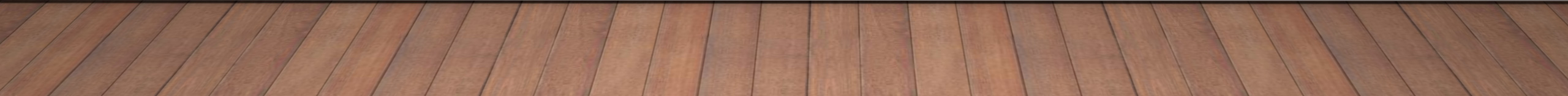 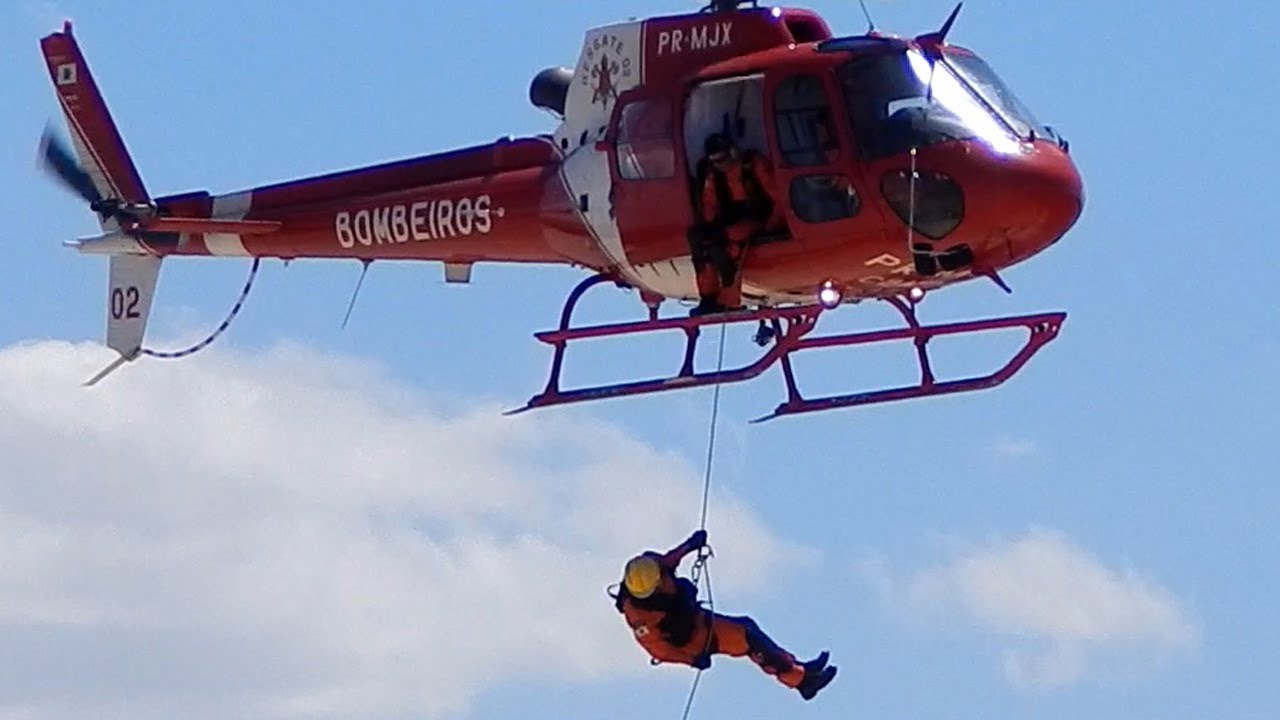 Roper Responsibilities
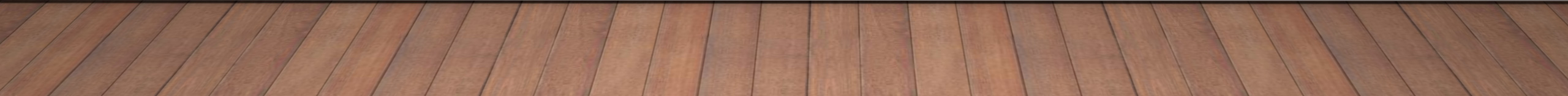 Roper Responsibilities
Roper Responsibilities
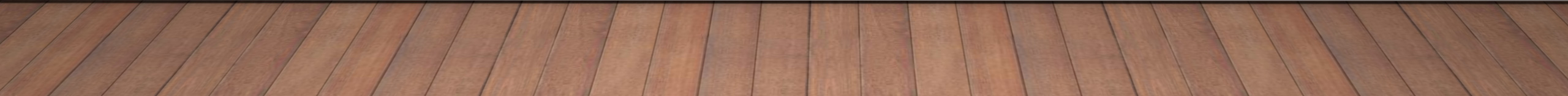 Roper Responsibilities
Roper Responsibilities
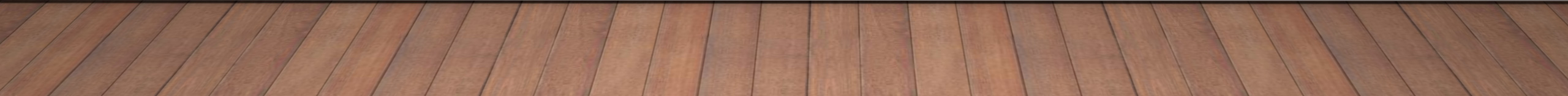 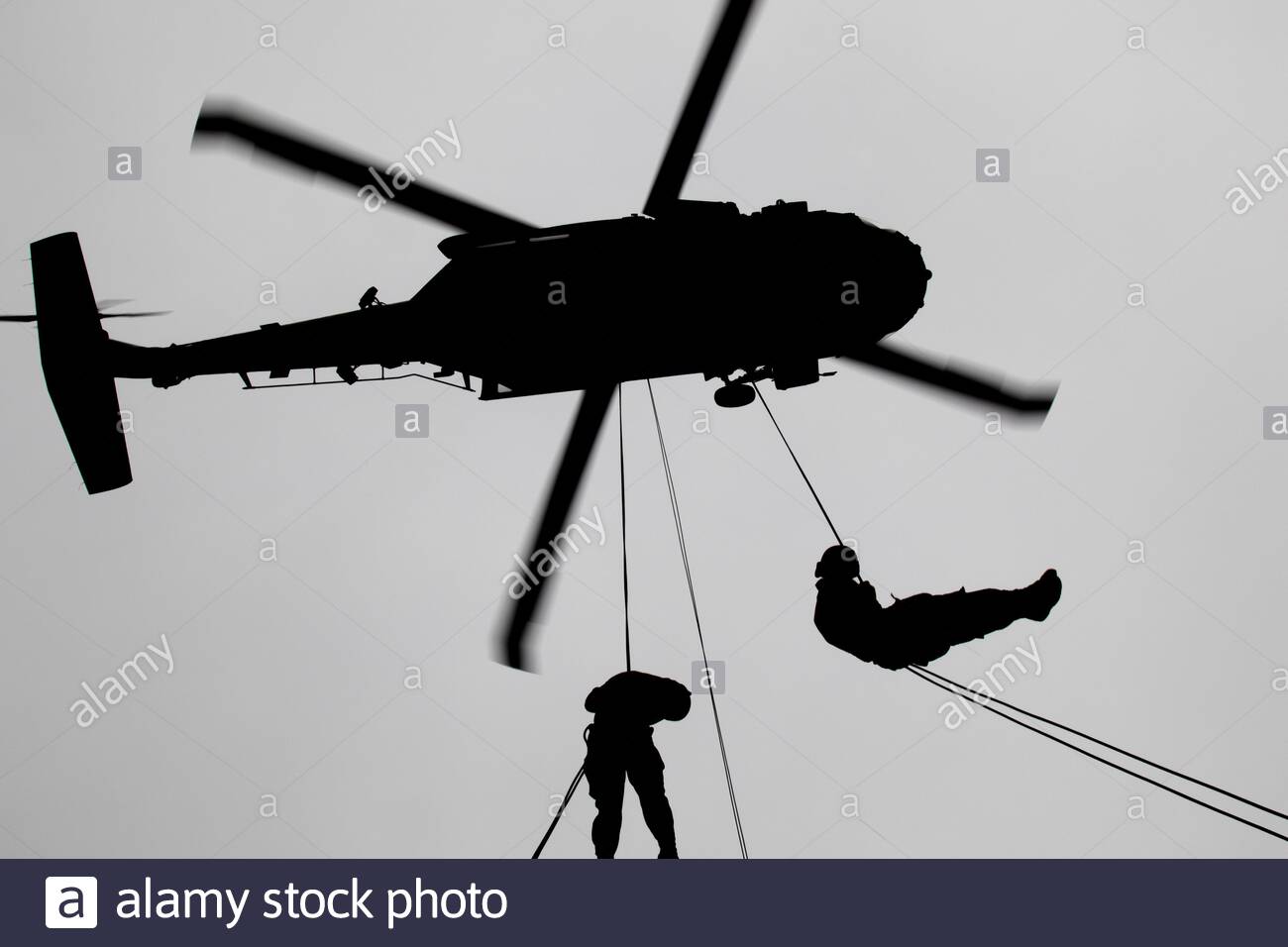 Sequence of Events
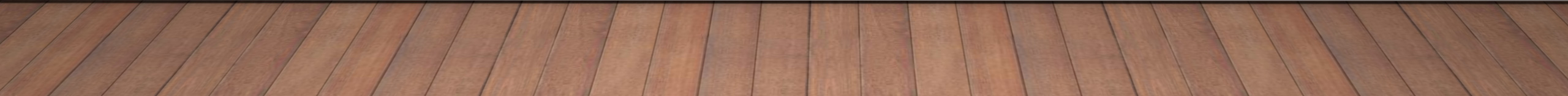 Sequence of Events
Load on command from the crew chief and inspect the installation of the rappel rope.
Don your safety belt and perform an ICS check.
Sequence of Events
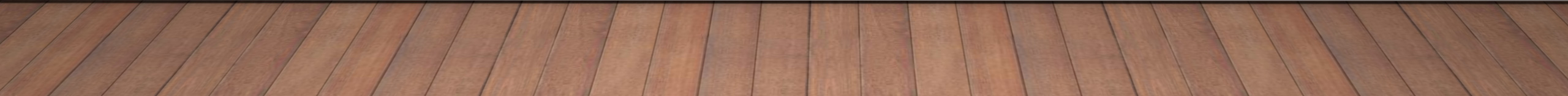 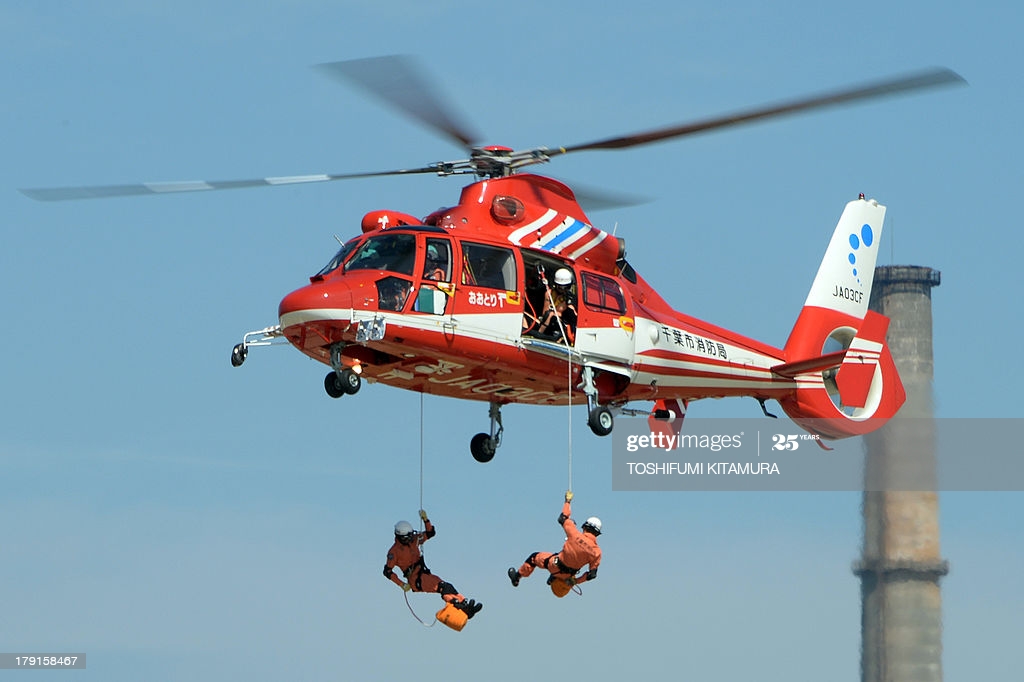 Sequence of Events
Once all ropers are seated and strapped in, the rope master notifies the crew chief that "Ropers are ready.“
After take off, the ropers remain strapped in and the HRST master remains oriented through periodic updates from the aircraft commander.
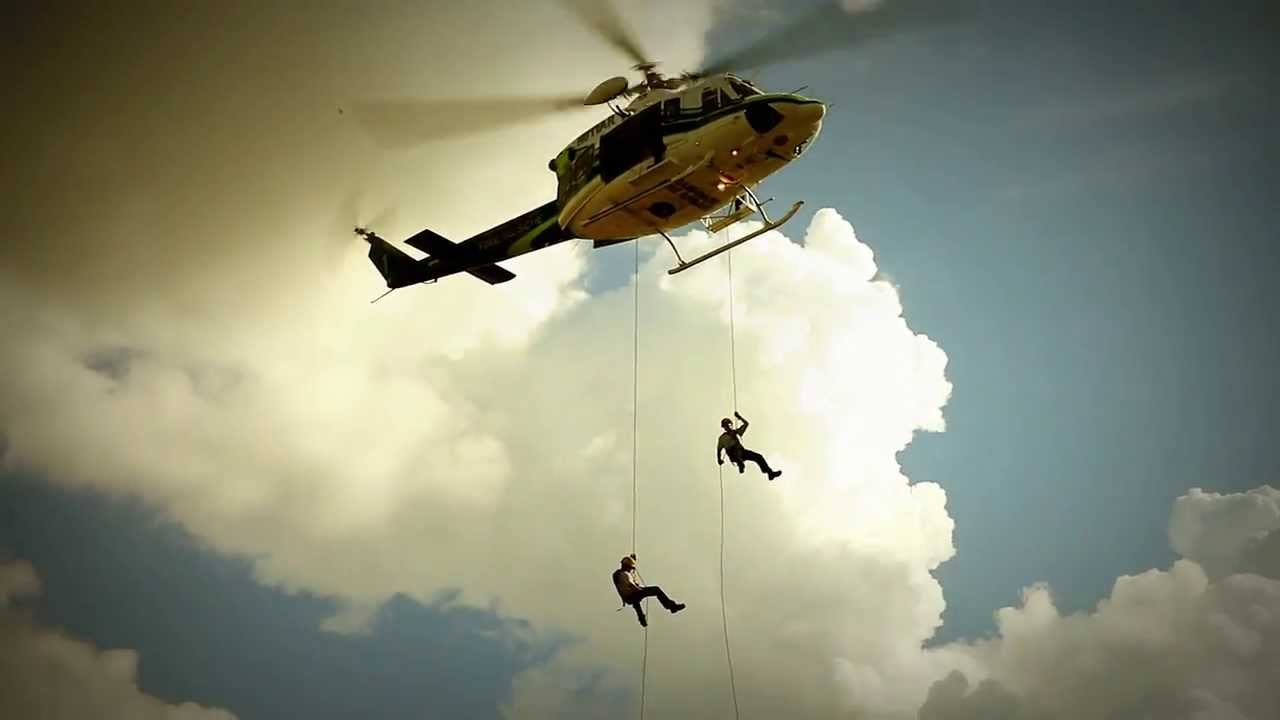 Sequence of Events
Once the aircraft commander gives the " 2-minut e" warning, the rope master responds, "Roger, 2 min­utes."
The rope master holds up two fingers and each roper holds up two fingers on each gloved hand to indicate the "2-minute" command.
Sequence of Events
The rope master ensures that each roper has his helmet, eye protection, and gloves and is ready to go.
For crew door operations, the crew chief assists the rope master by opening the crew door.
Note: At no time will the rope master leave an open rope station unattended.
Sequence of Events
Sequence of Events
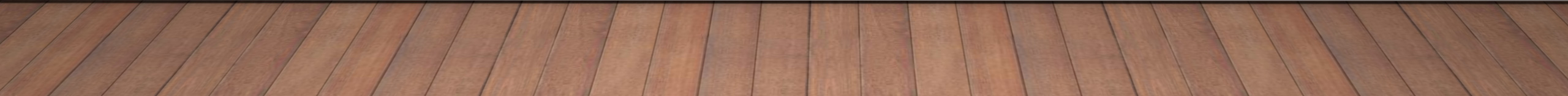 Sequence of Events
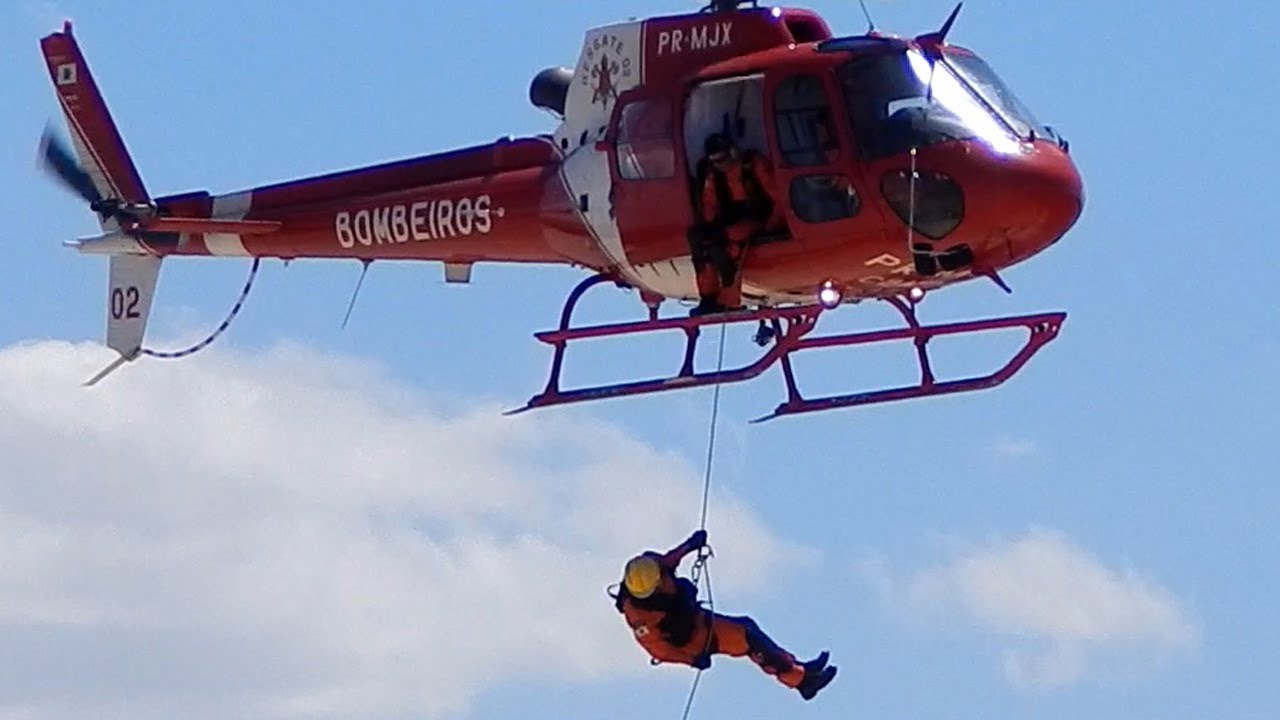 Sequence of Events
The rope master uses hand-and-arm signals to com mand a roper to "Unbuckle" and "Take position" at the edge of the crew door exit. These commands are directed to one roper. All others remain seated and strapped in until told to unbuckle and take position
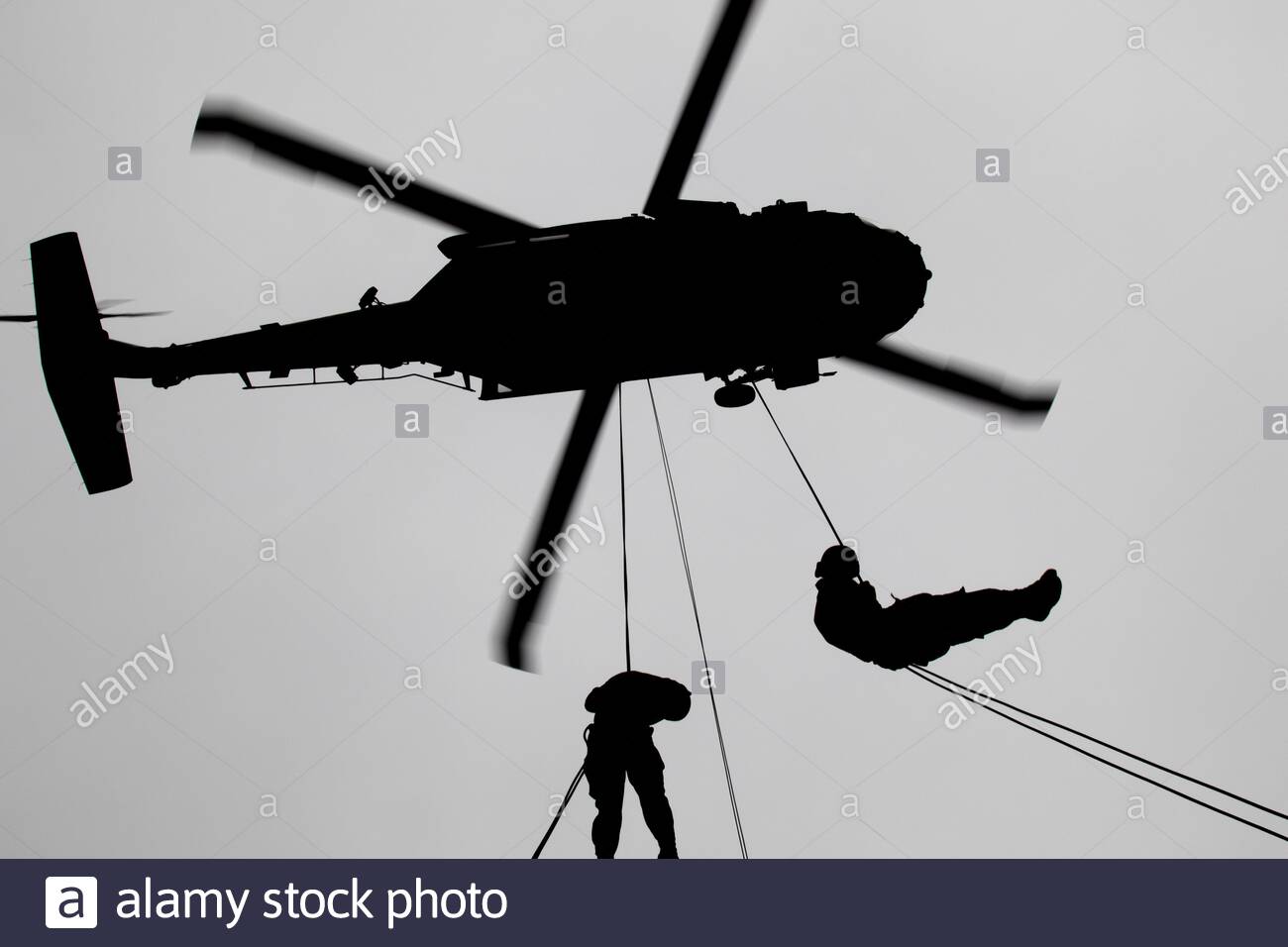 Sequence of Events
The rope master blocks the opening of the crew door prior to hooking up the roper.
The rope master ensures that he has physical con trol of the roper to prevent loss of balance and falling out of the helicopter. 
The rope master maintains this control until the roper is sent out and begins his descent down the rope.
Sequence of Events
The rope master hooks the roper into the system, tells the aircraft commander, "First man on the rope,"  physically controls the roper to the edge of the bottom step of the crew door or the edge of the heli­copter (if the crew door is removed), and verifies the belay man is set (unless a self-belay system is being used).
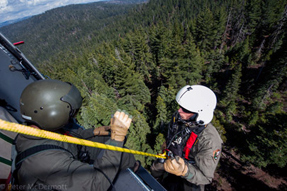 Sequence of Events
The rope master uses hand-and -arm signals to direct the roper to assume the L-shaped position over the edge and continues giving the roper the L position signal until he is ready to send him.
Sequence of Events
Sequence of Events
Continue with remaining ropers.
The rope master ensures that after each roper is on the deck the belay man is reset before sending out the next roper.
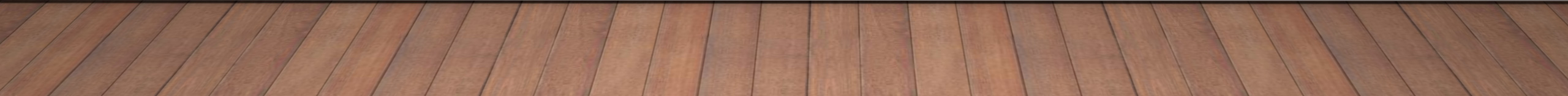 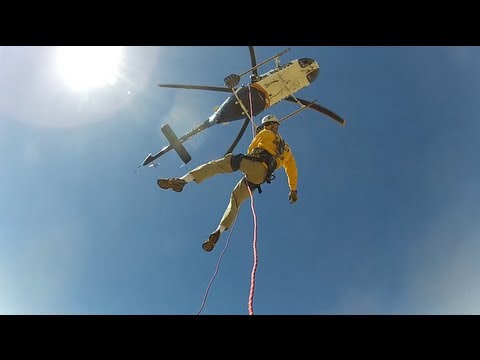 Sequence of Events
When the last roper is off the rope, the HRST master tells the aircraft commander "Last man off rope" and "Rope being pulled to the 6 o'clock (or whichever was briefed) position" or "Rope retrieved."